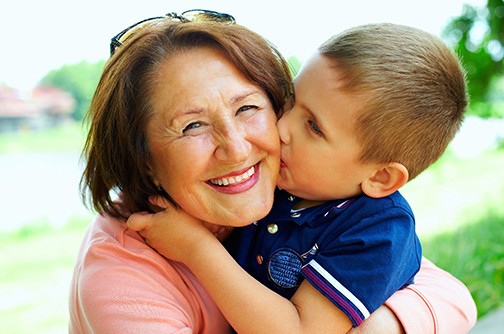 went
w
e
n
t
Yesterday, I went to my 
grandma’s house.
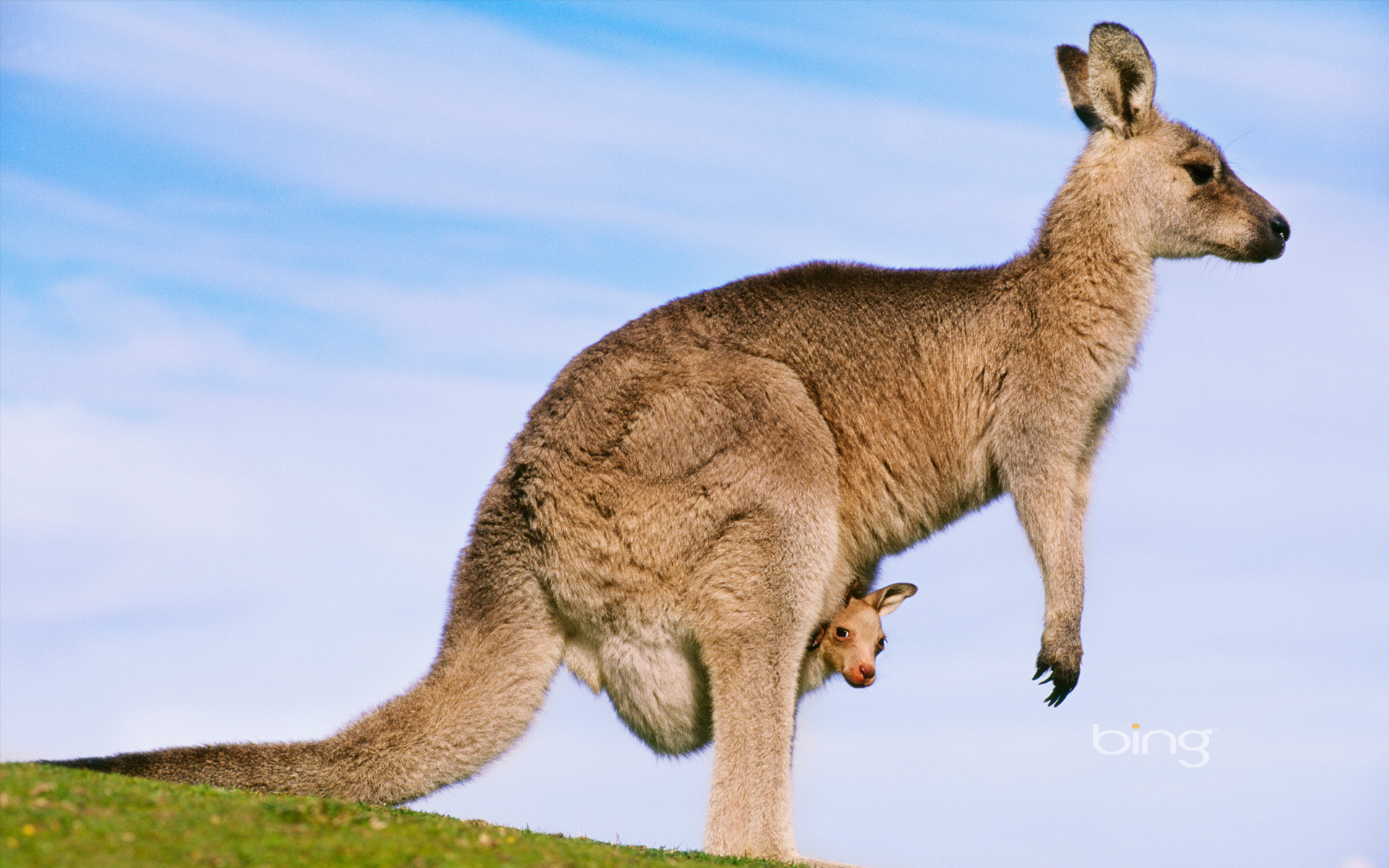 what
w
h
a
t
What animal is this?
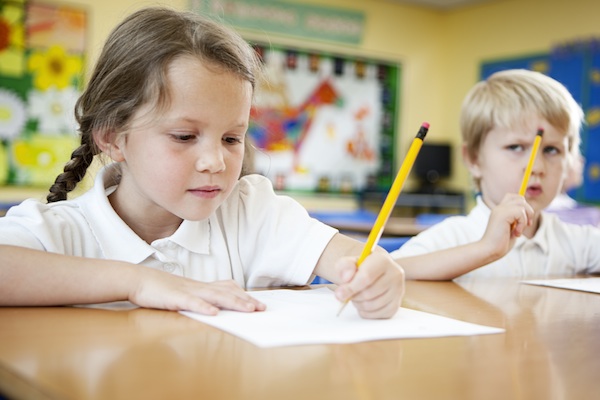 while
w
h
i
l
e
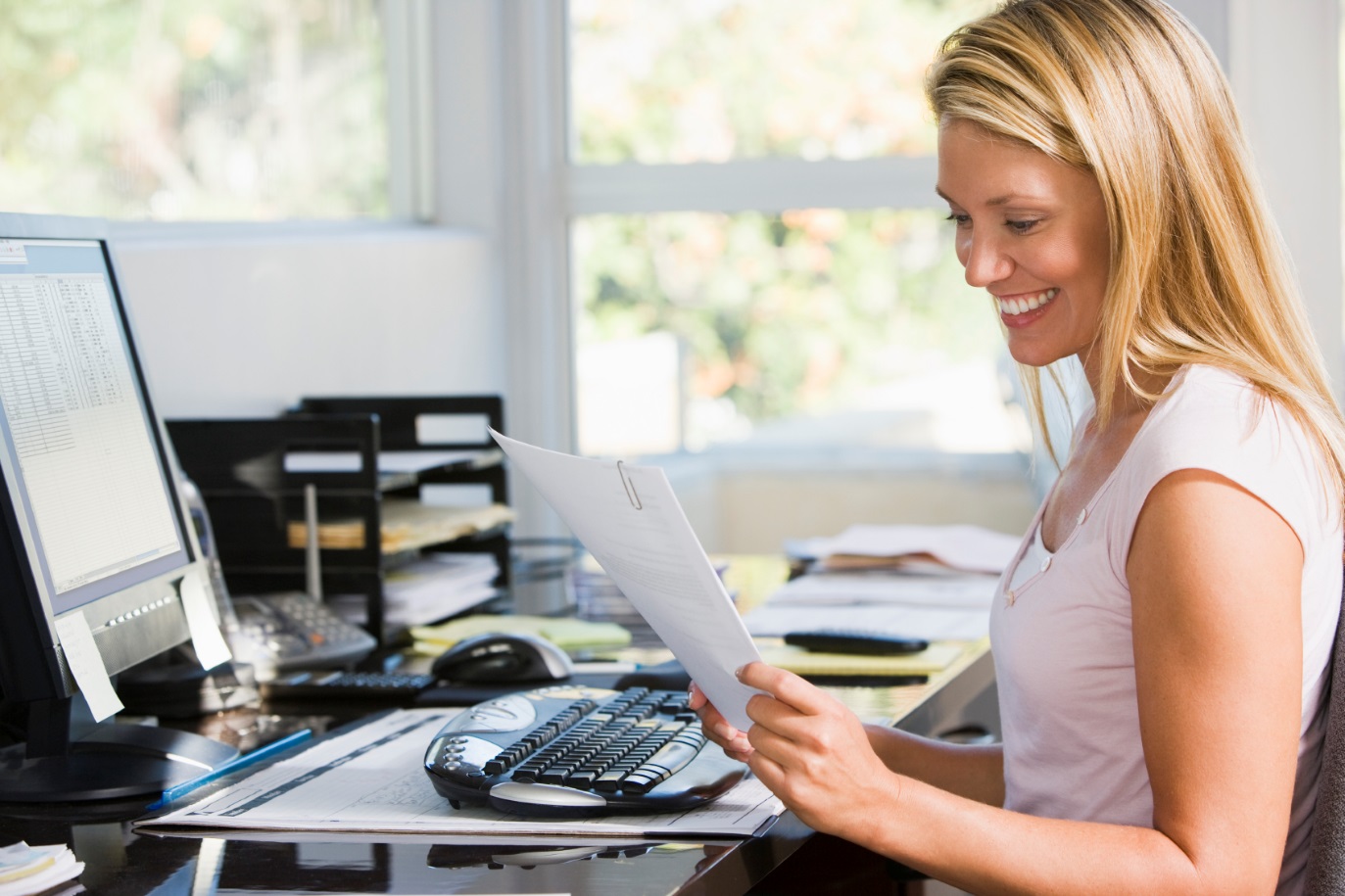 While I am at school, 
my mom is at work.
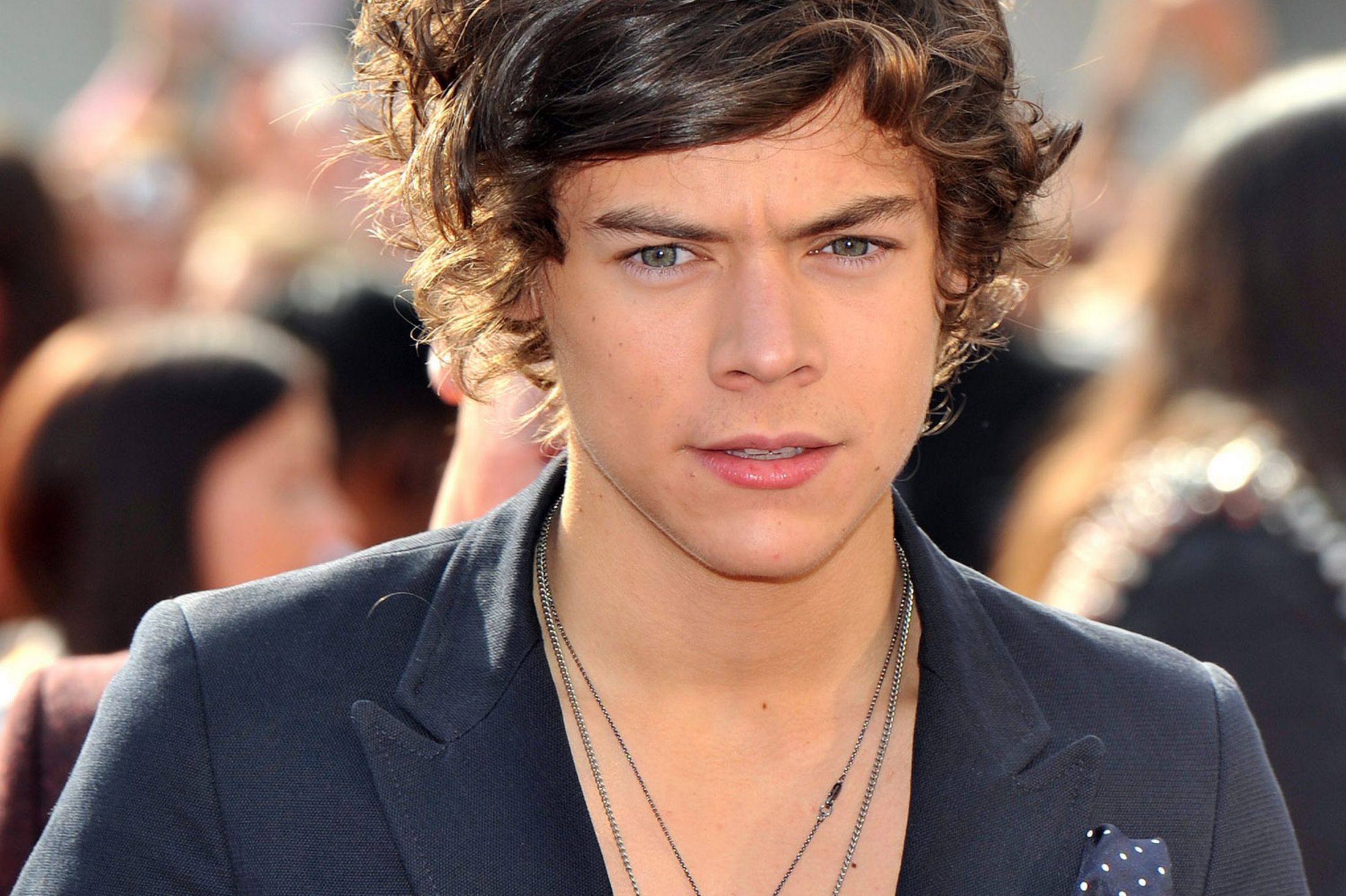 who
w
h
o
Do you know who this is?
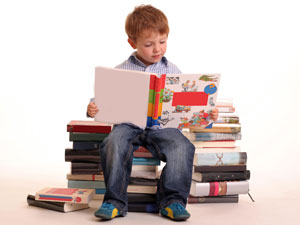 will
w
i
l
l
Today I will work on my stamina!